なんじはんかな？
１
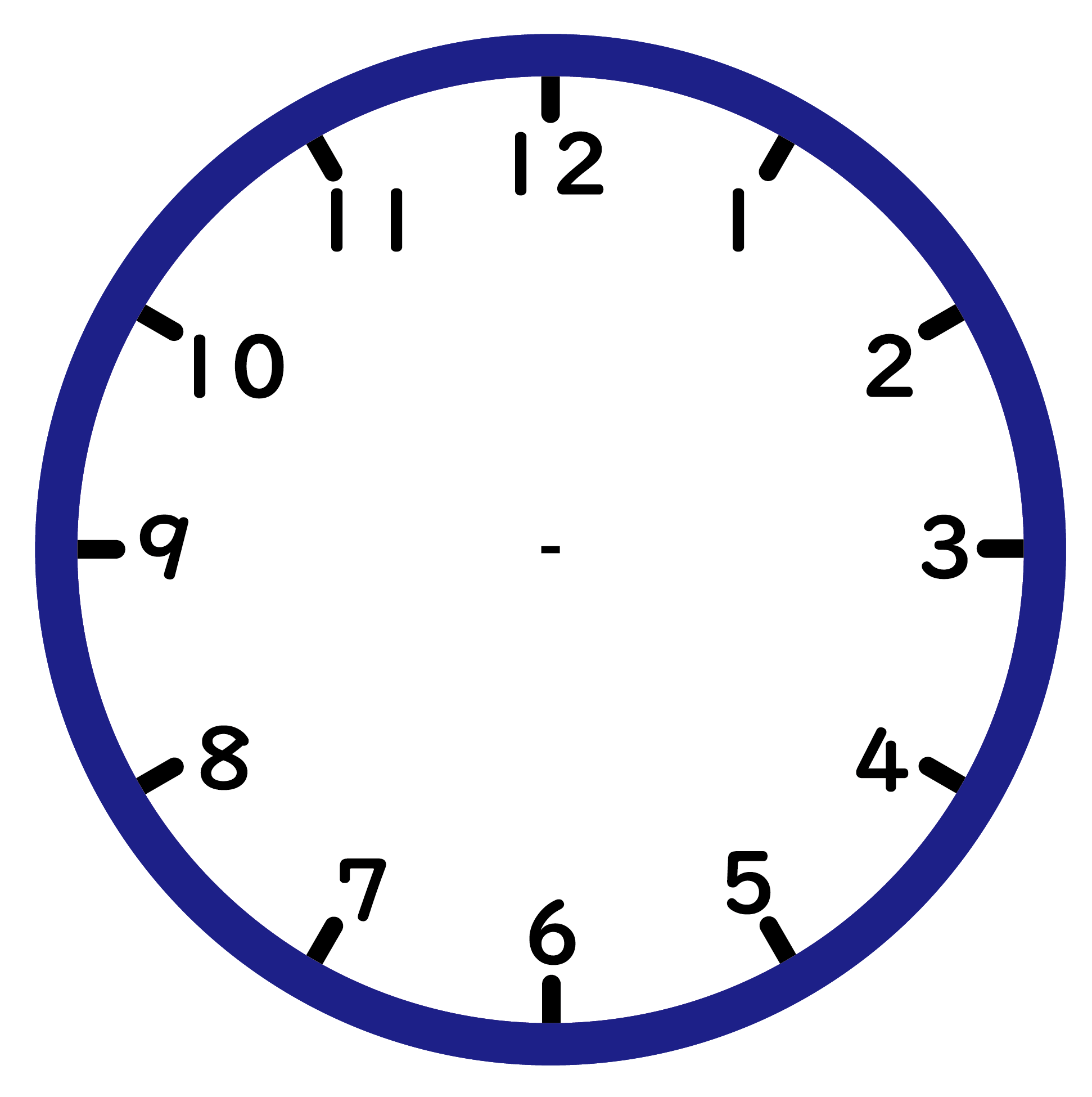 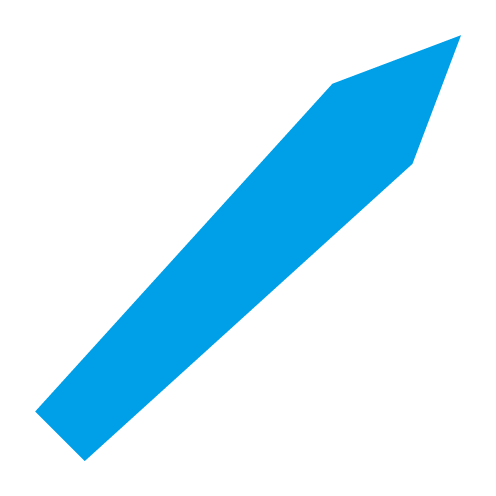 1じはん
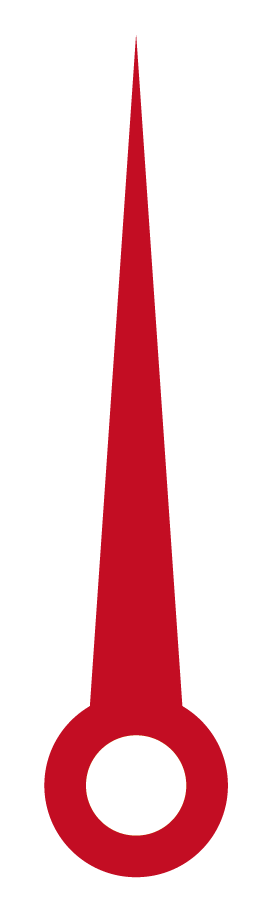 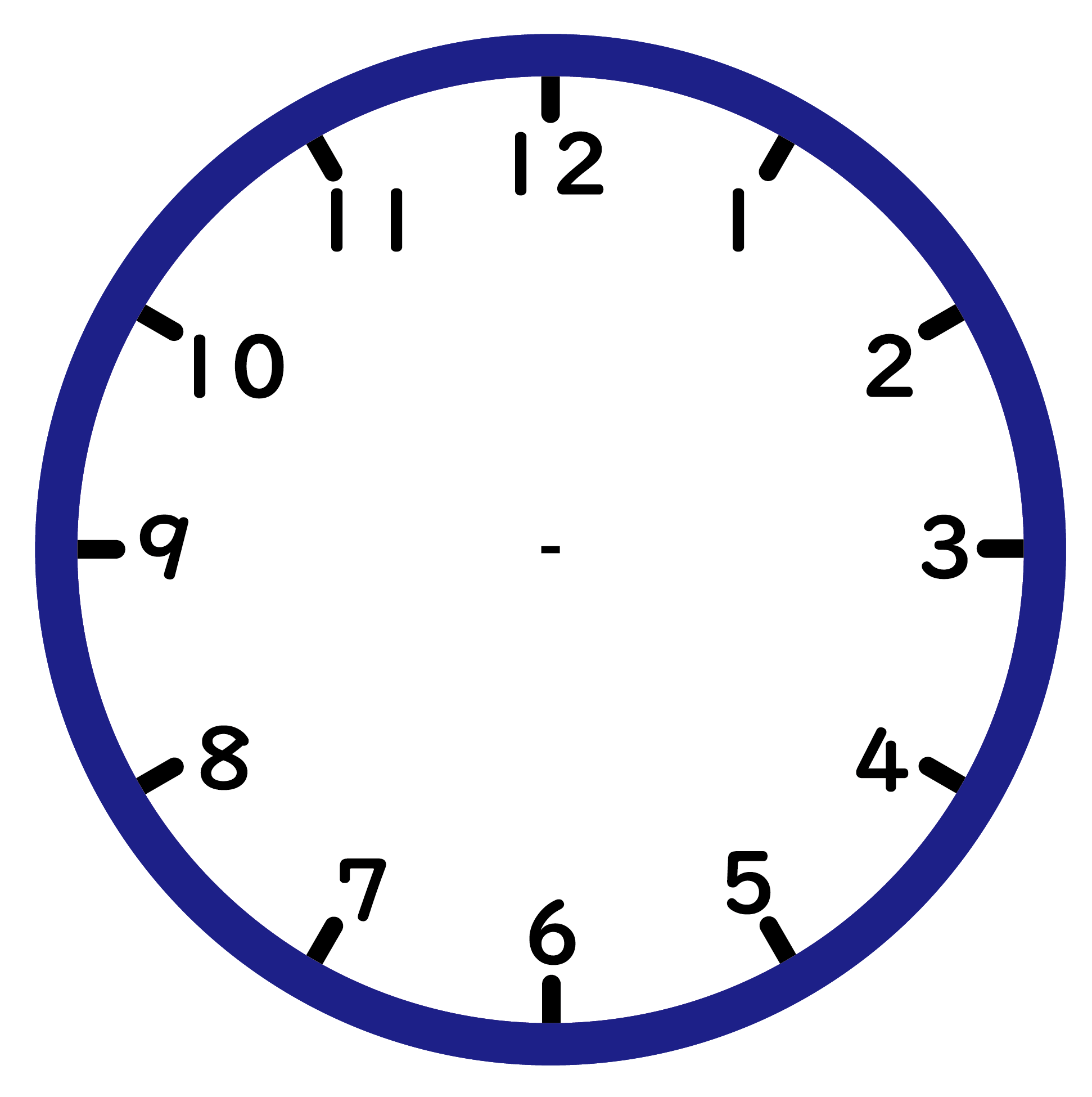 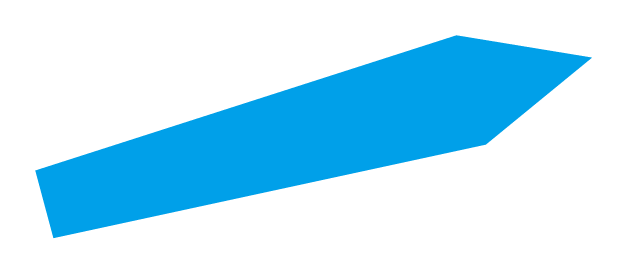 2じはん
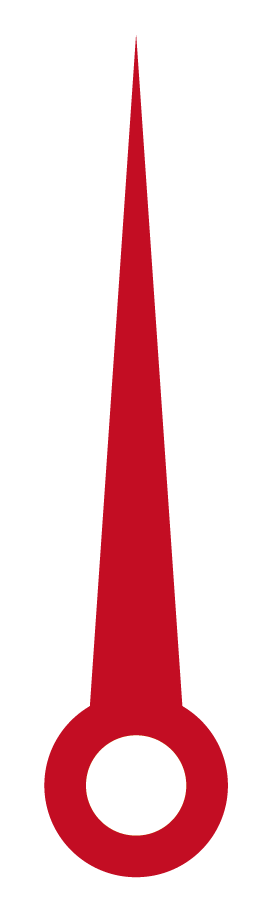 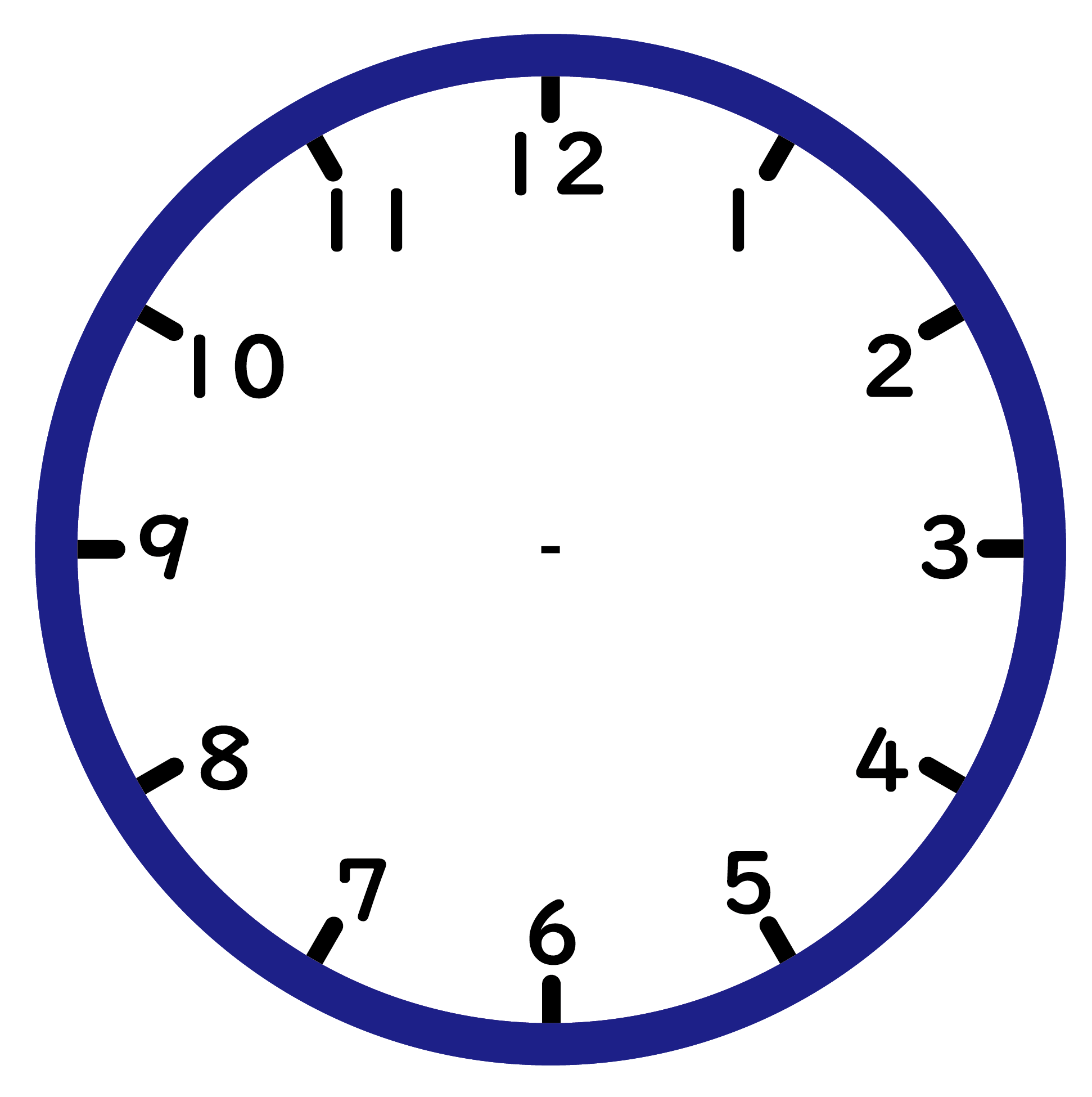 3じはん
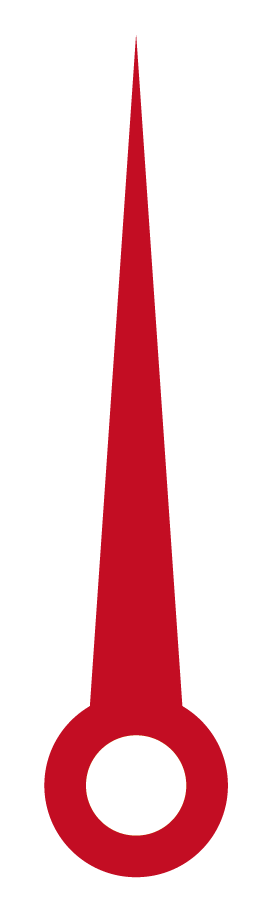 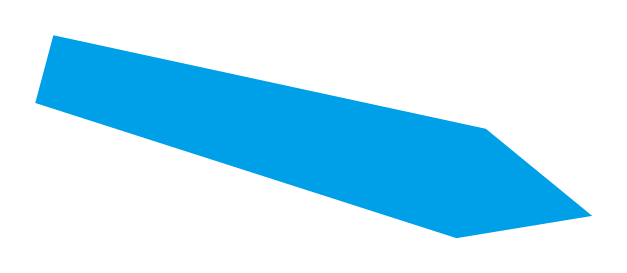 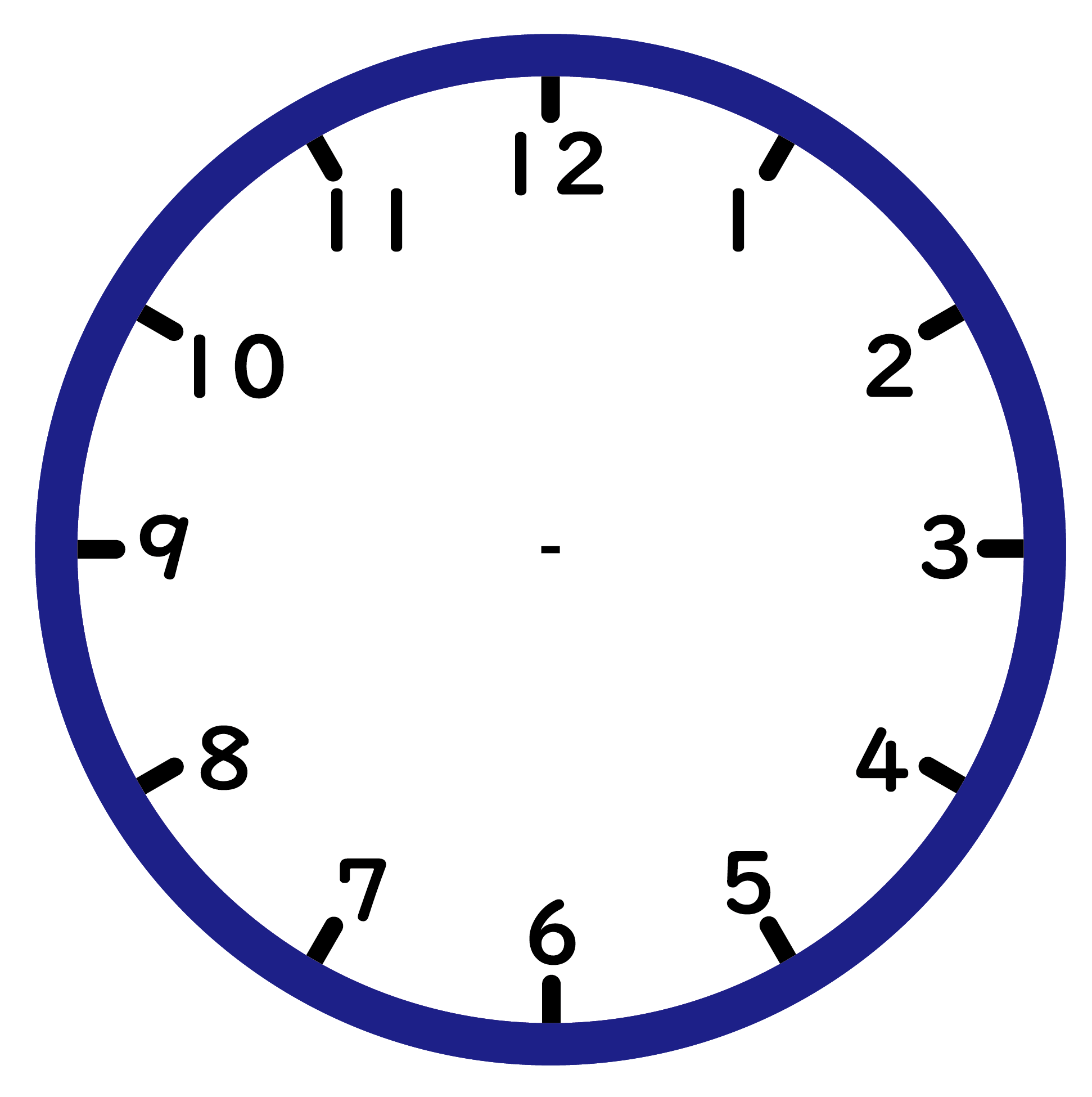 4じはん
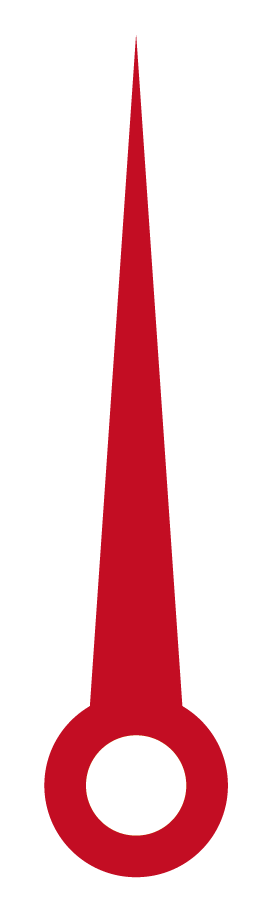 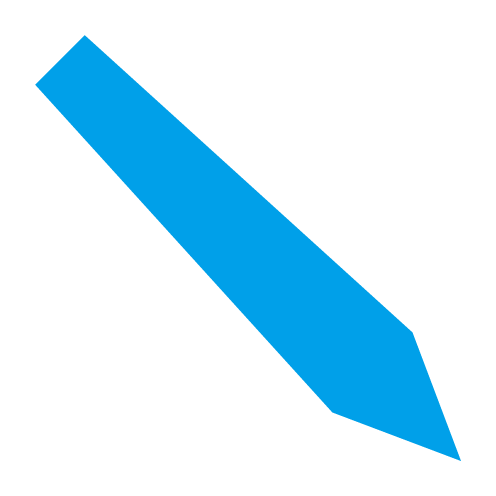 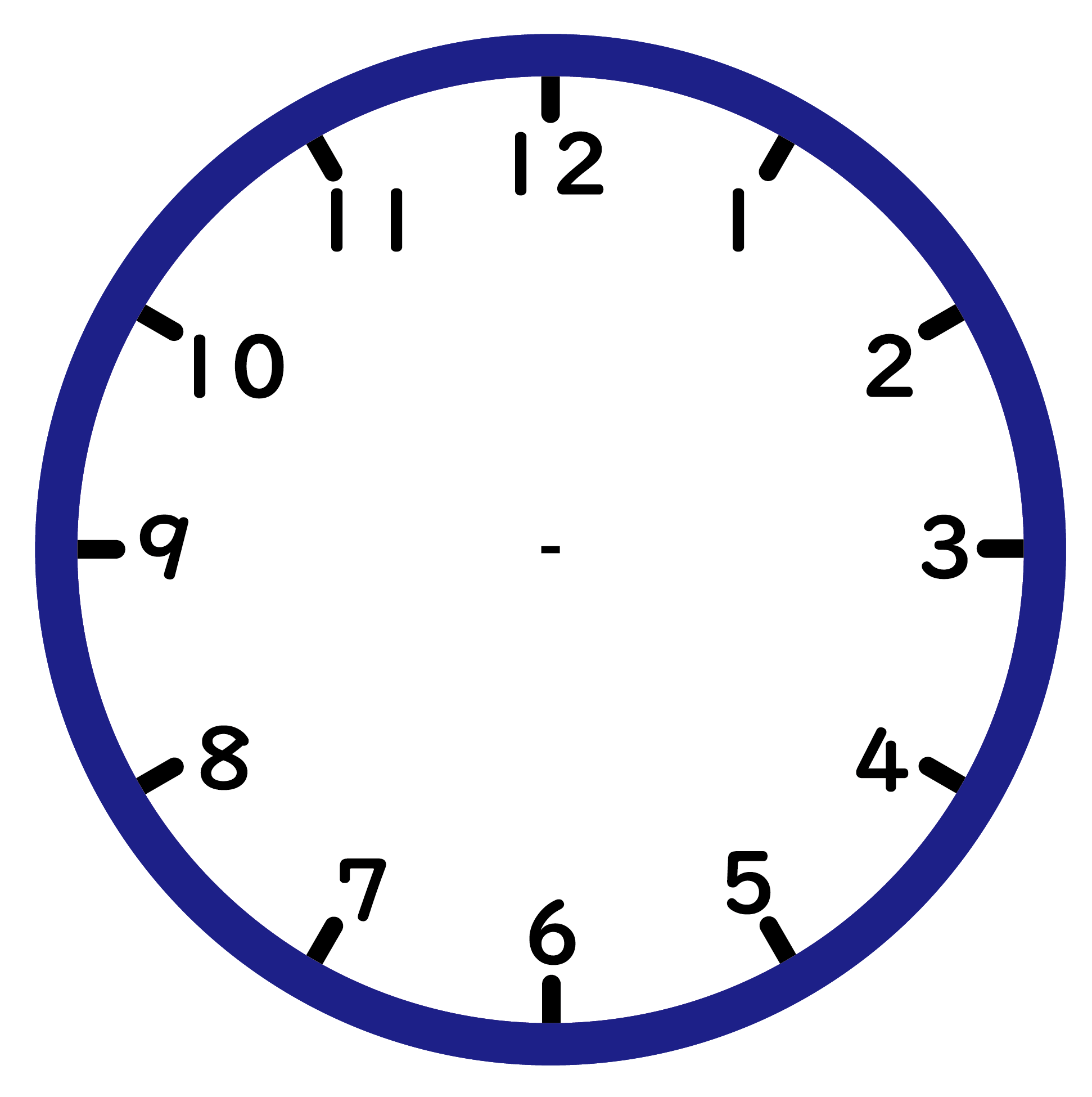 5じはん
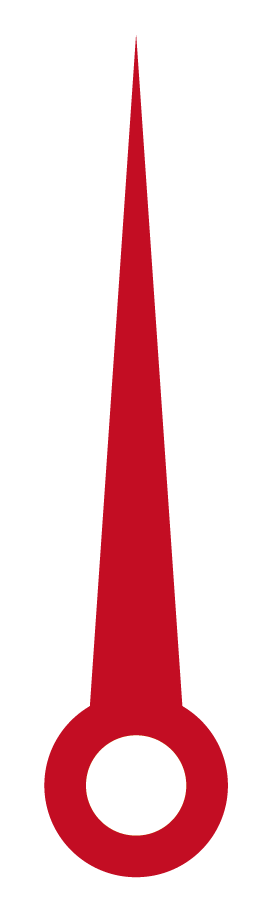 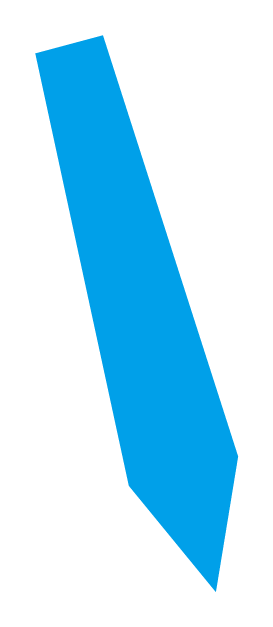 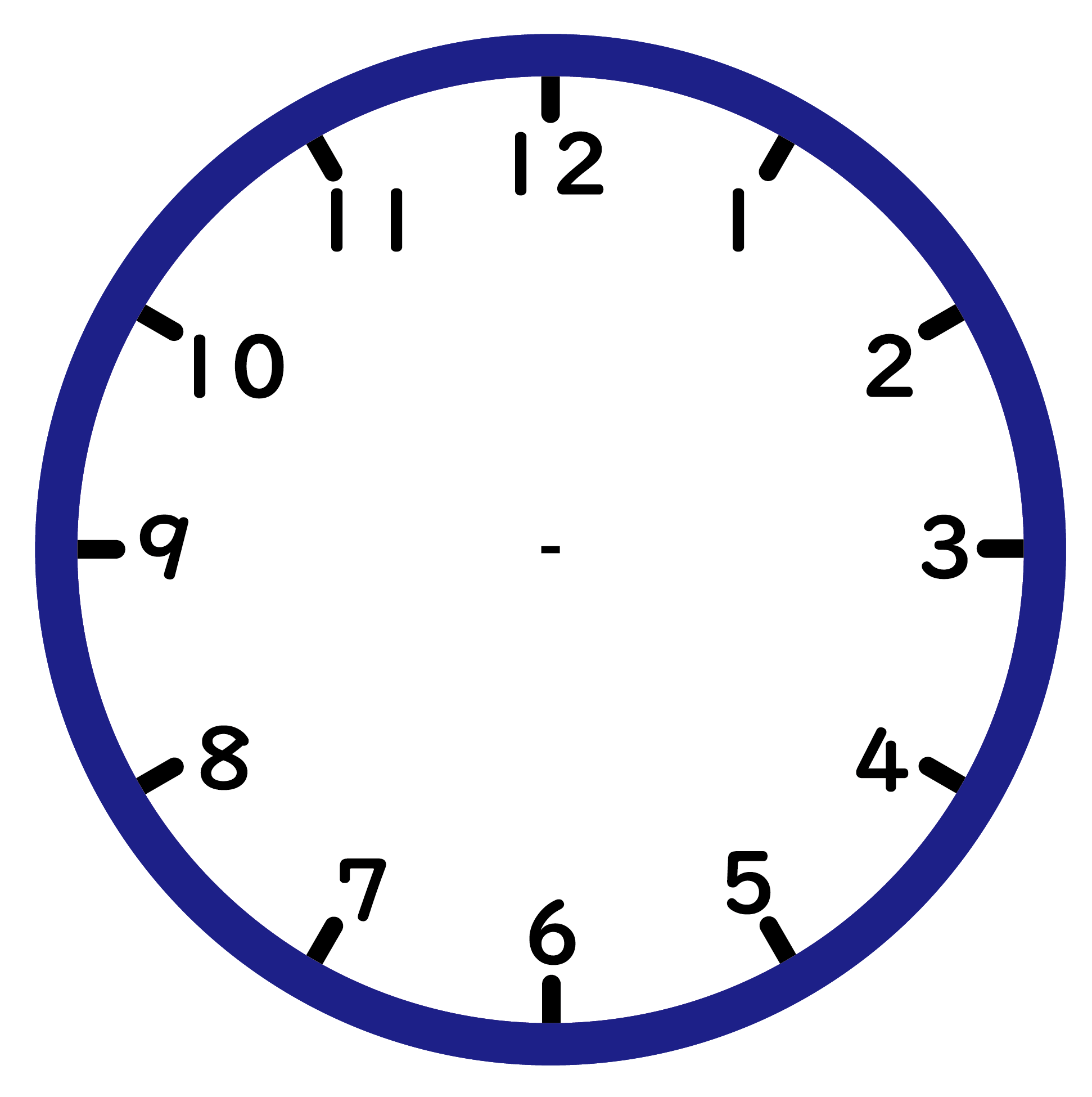 6じはん
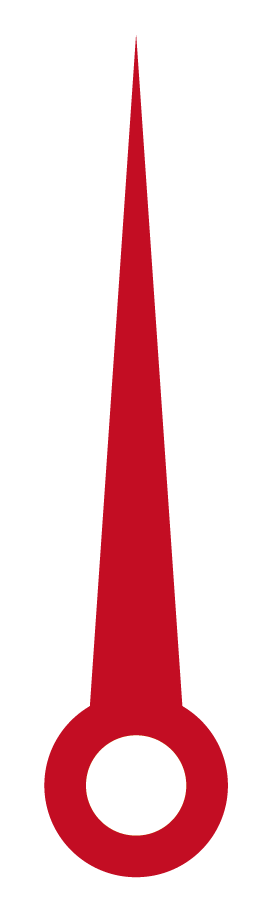 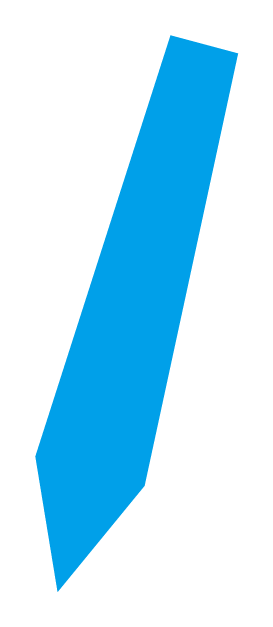 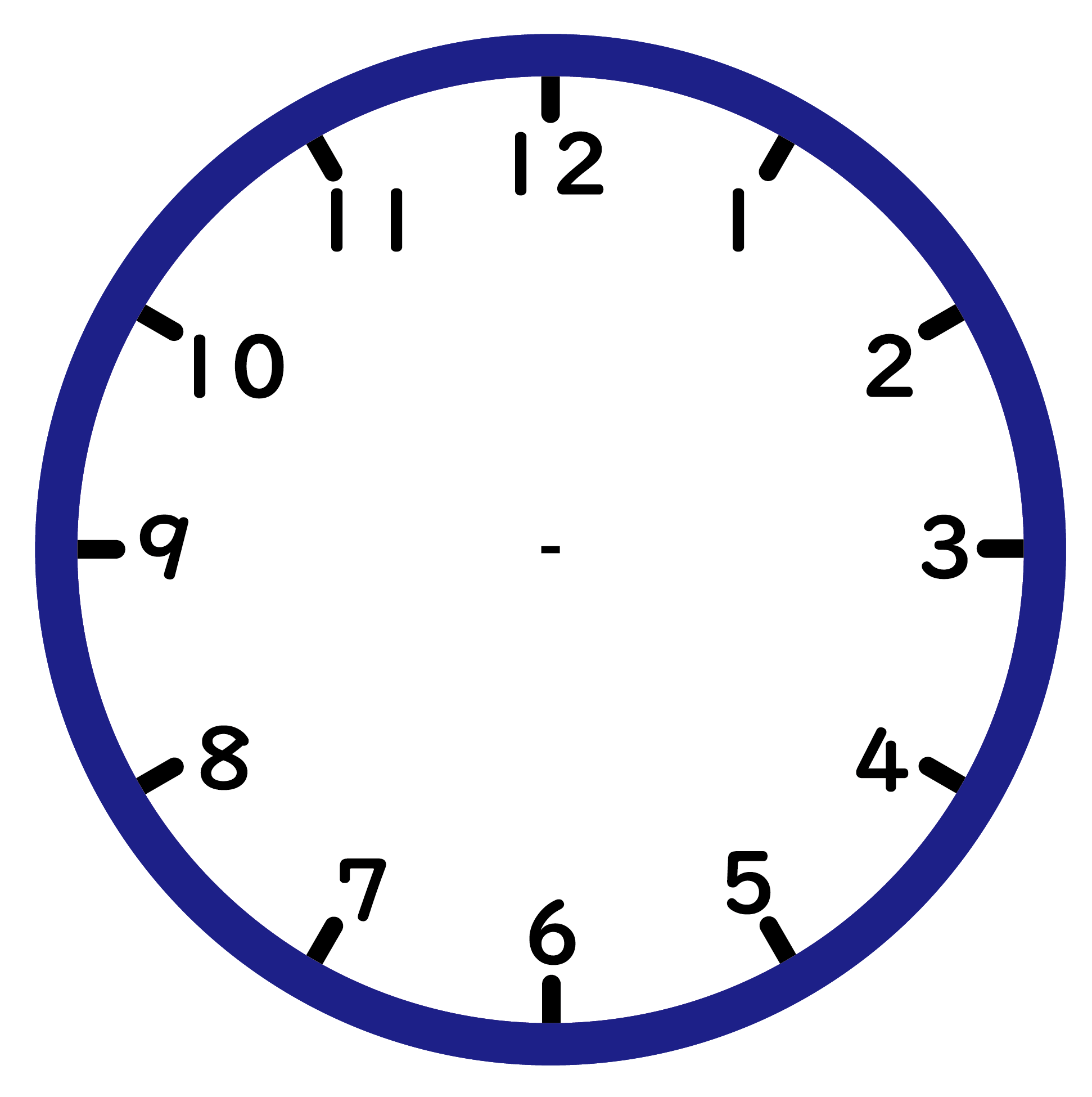 7じはん
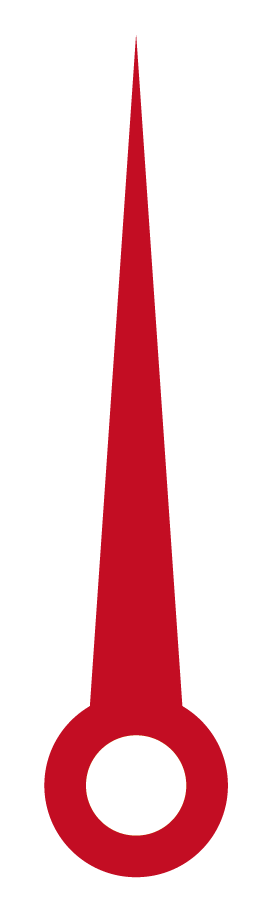 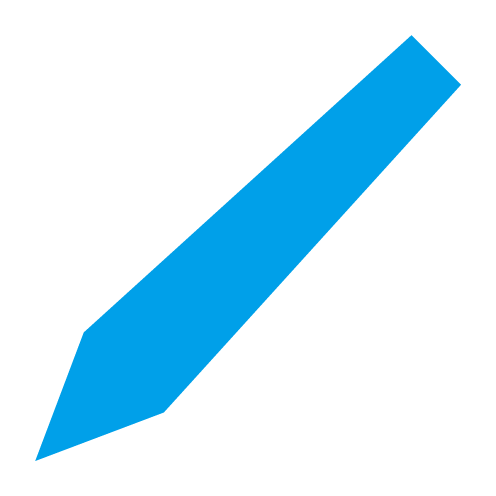 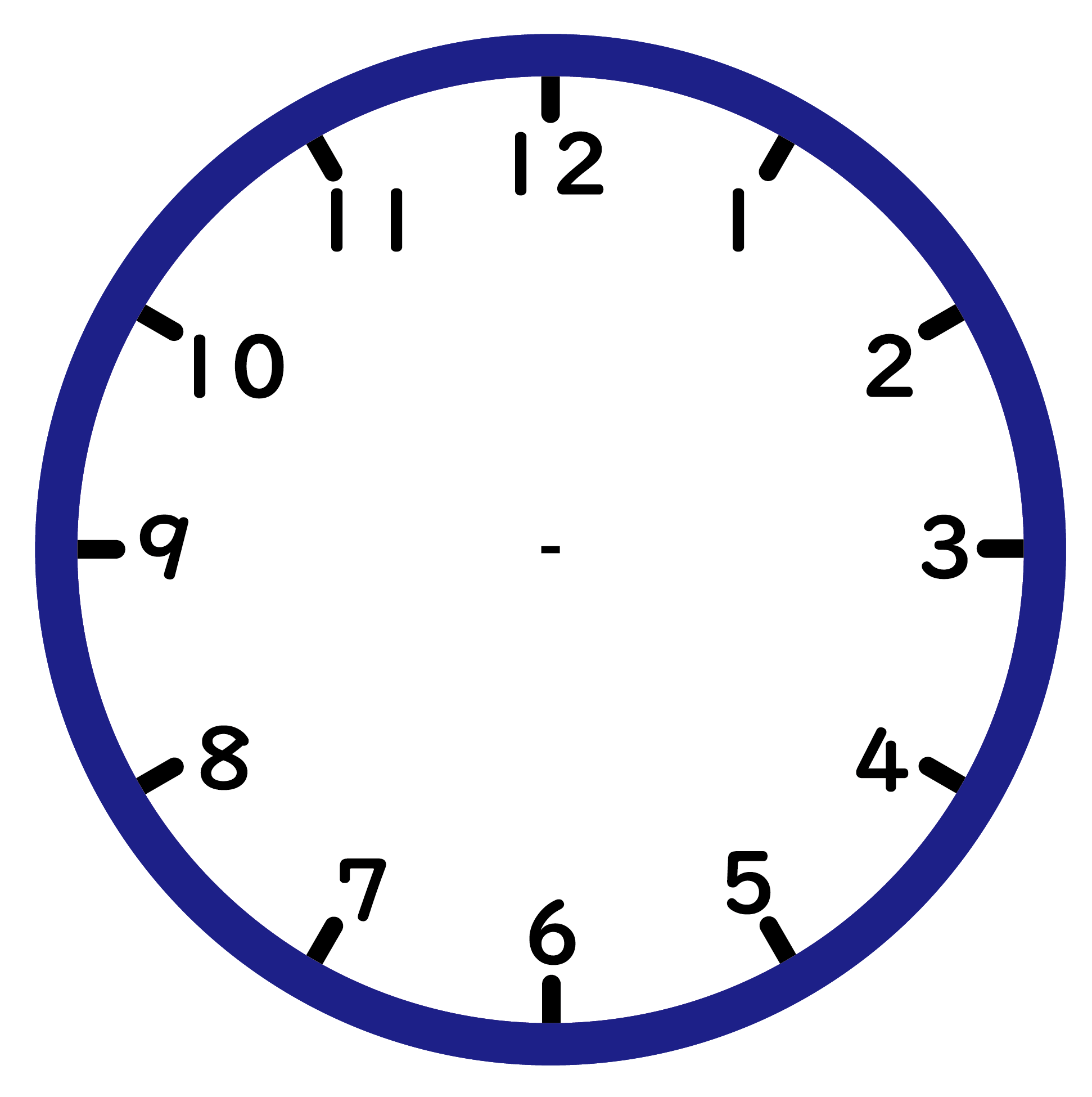 8じはん
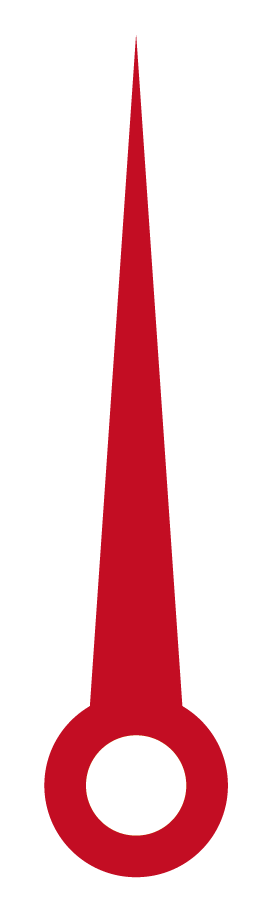 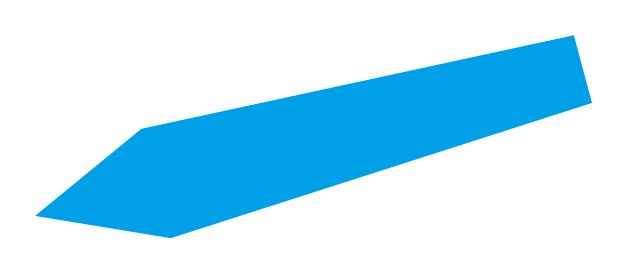 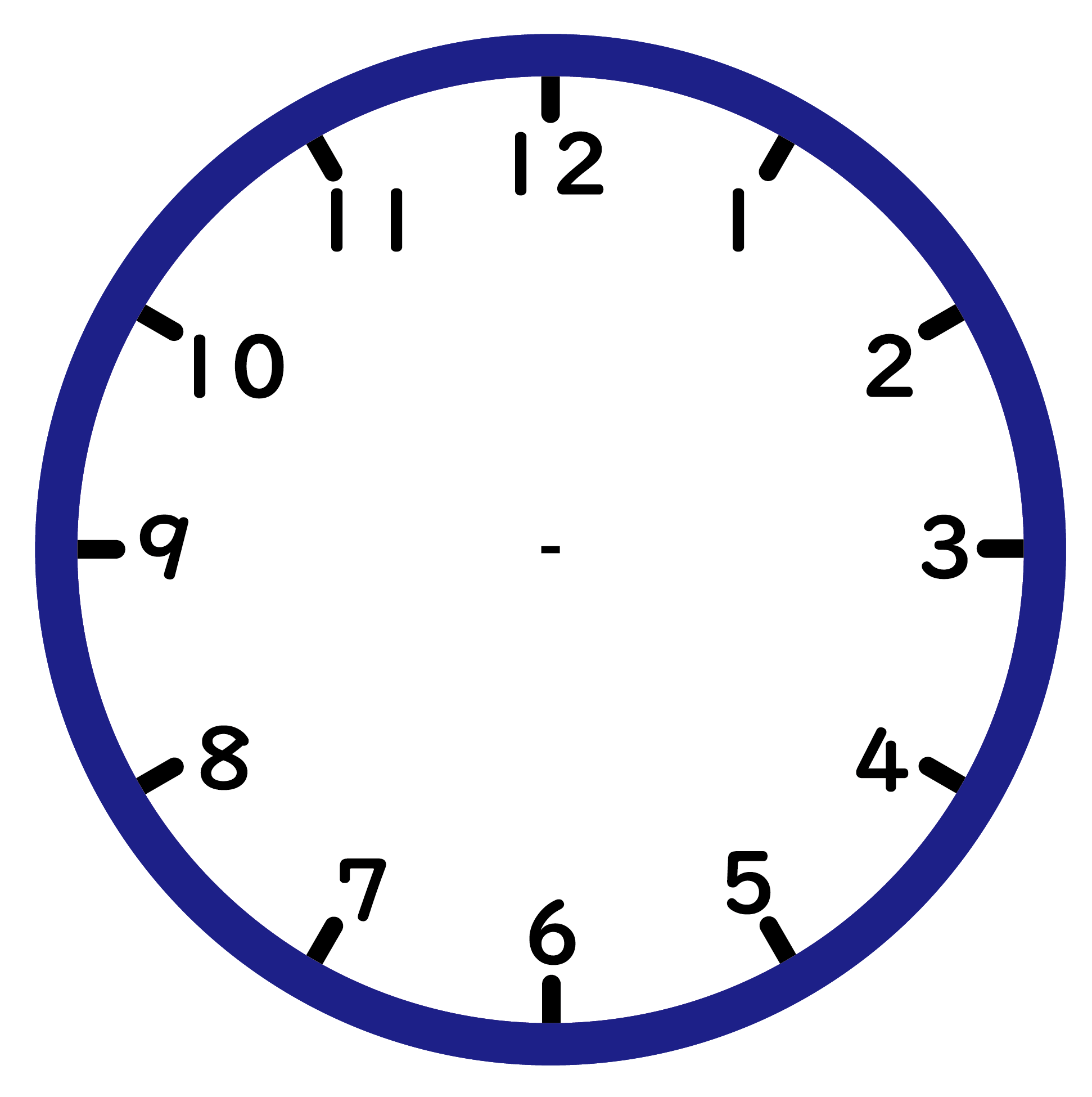 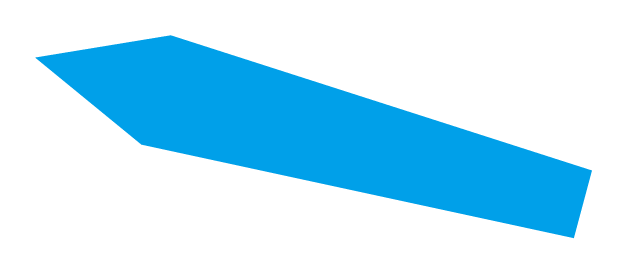 9じはん
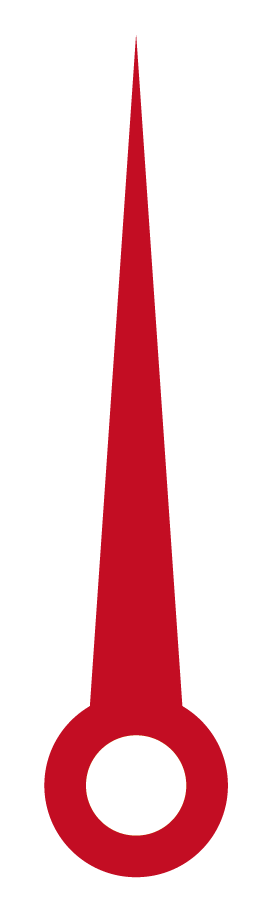 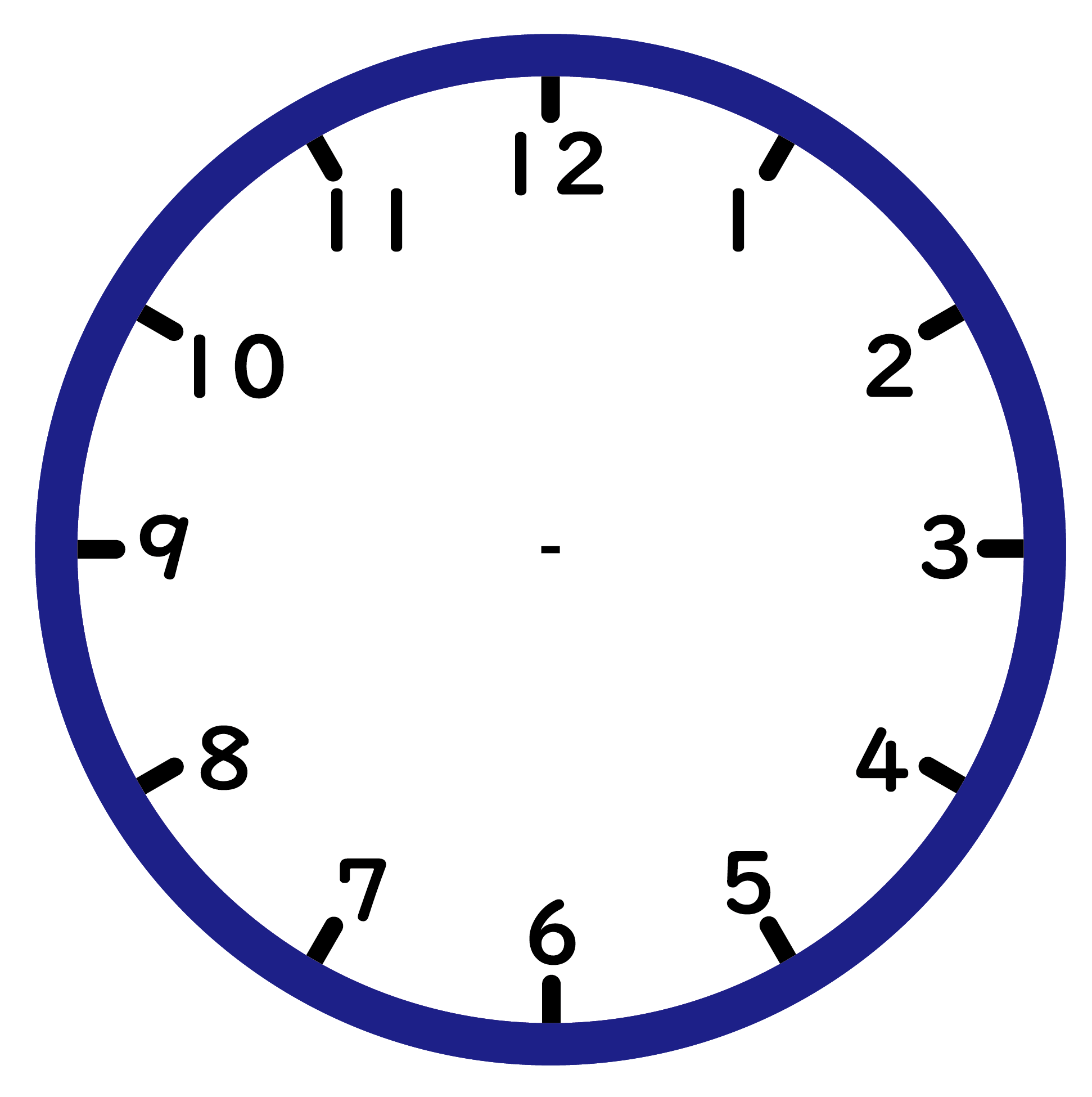 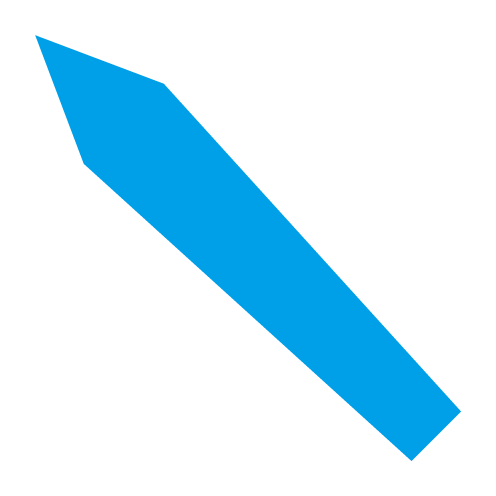 10じはん
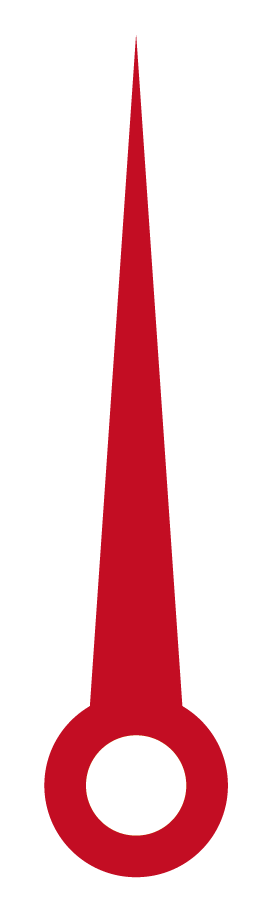 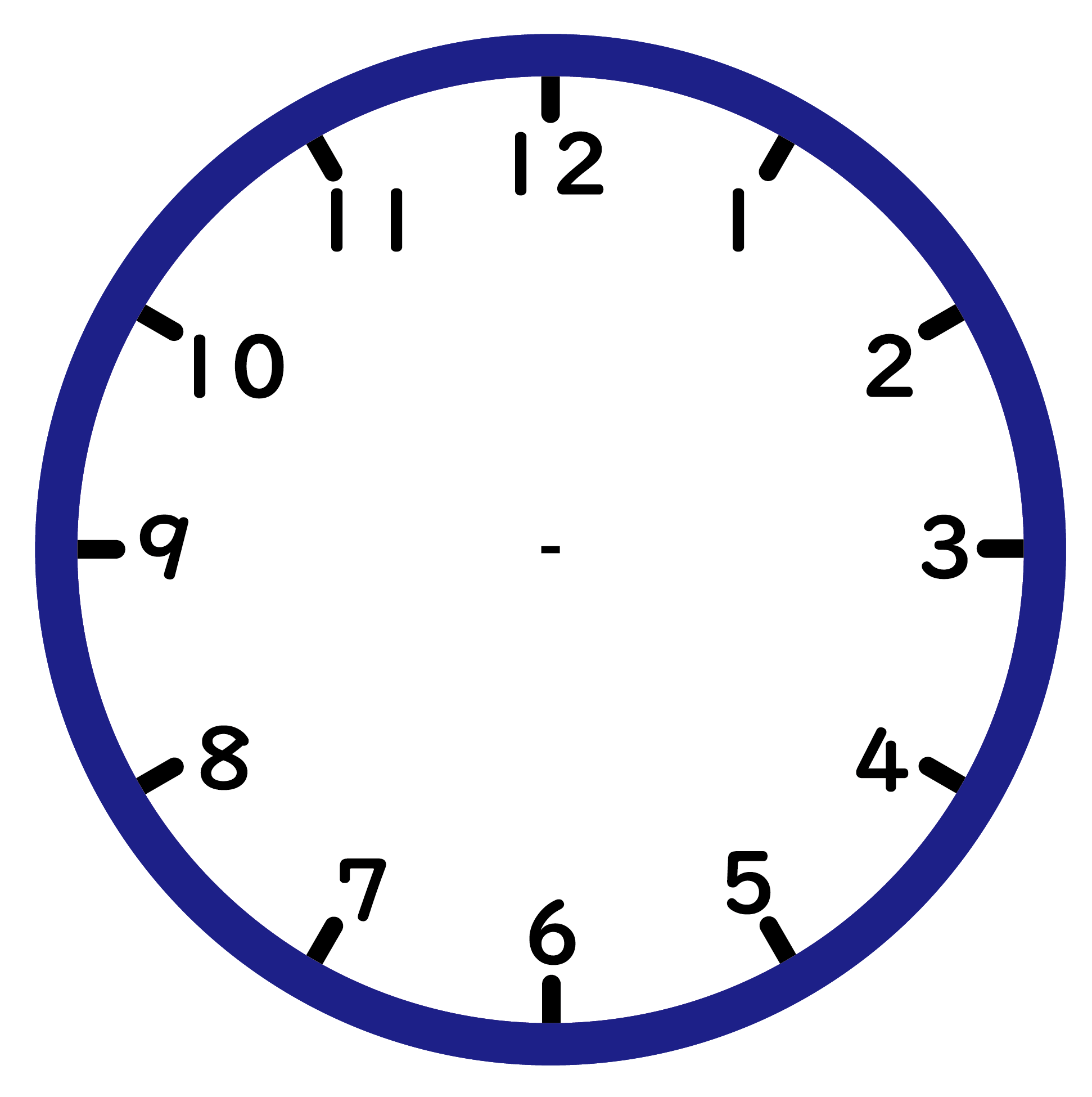 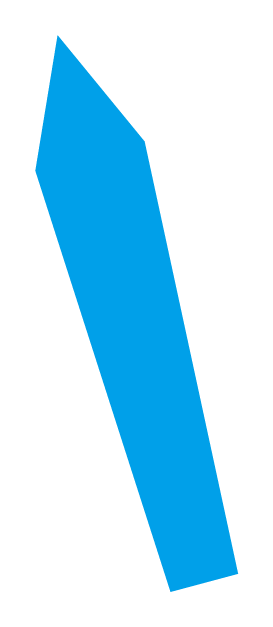 11じはん
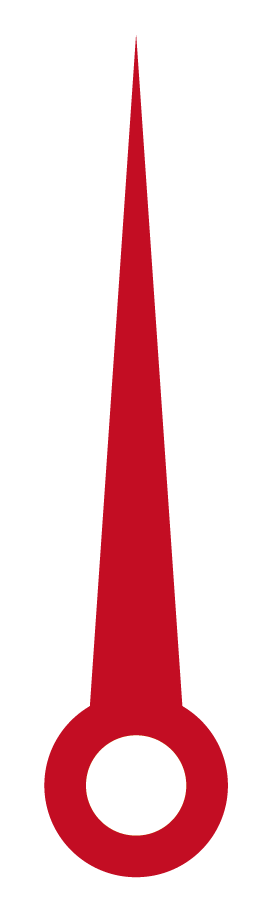 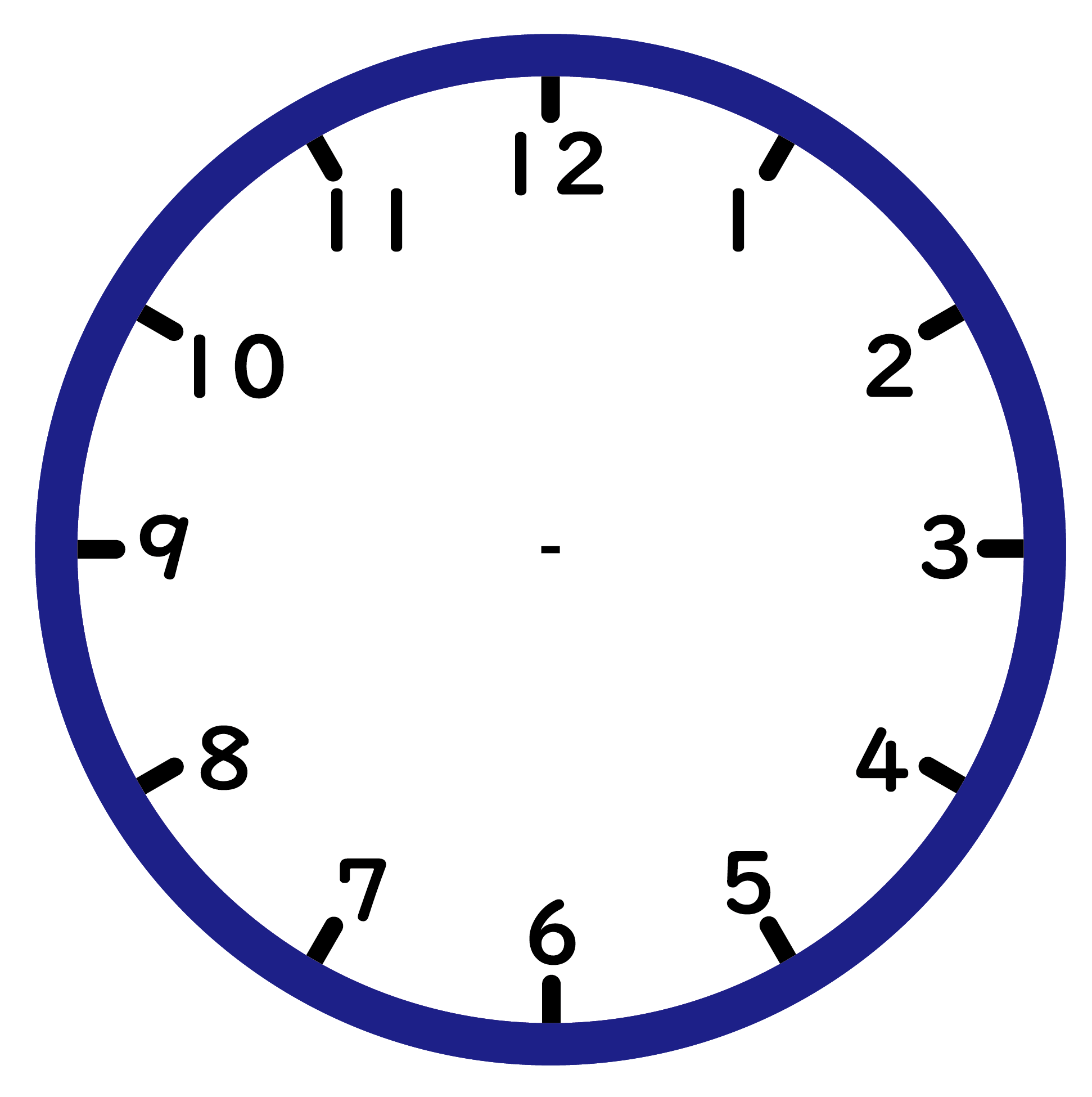 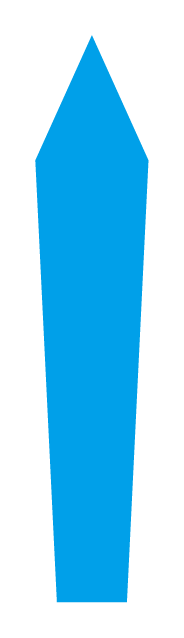 12じはん
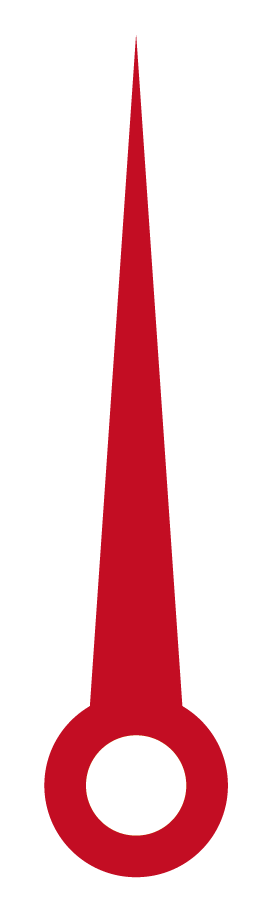